www.agrement.co.za
Slide 1
Agrément South Africa
PRESENTATION TO THE PARLIAMENTARY PORTFOLIO COMMITTEE

FOR 

THE DEPARTMENT OF PUBLIC WORKS

 Strategic Plans, Annual Performance Plans and Budgets for the 2016/17 Financial Year
6 April 2016
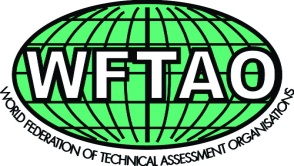 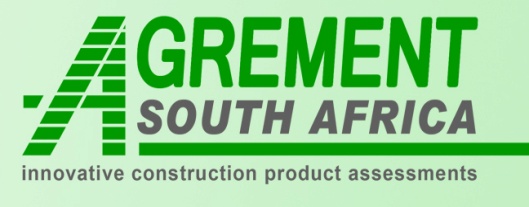 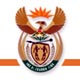 www.agrement.co.za
Slide 2
Presentation Outline
Annual Performance Plan
Vision, Mission & Values
Regulations 
Situation analysis
Performance & Organisational environment
Organisational structure
Contribution towards achieving National Outcomes
Stakeholders
Strategic Intent or Goals & Strategic Objectives
Quality Management Target
Technical Assessments Targets
Governance & Financial Performance Targets.
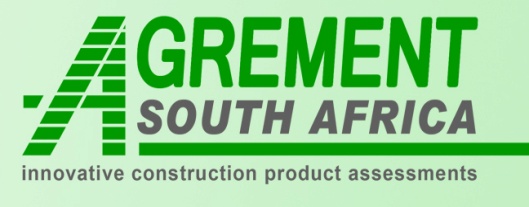 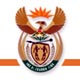 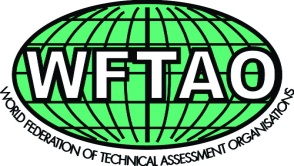 Annual Performance Plan
The Annual Performance Plan (APP) of Agrément South Africa which is an entity of the Department of Public Works sets out the strategic outcomes for the period 2016/2017. 
The strategic outcomes are goal oriented and are aligned to the APP of the Department, which in turn has aligned its APP to the National Treasury requirements and to the overall Medium Term Strategic Framework of the Government. 
Outcomes-based priorities are therefore reflected, as well as the short, medium and long-term planning initiatives of the national Government. 
The policy priorities of Agrément South Africa are also reflected in its day to day operational plans.
Annual Performance Plan
The idea is to keep same status quo regarding the physical location and laboratories so as to minimise the possible unintended adverse consequences of the formation of the new entity.
Agrément South Africa’s 2016/2017 annual performance plan is based on the broad frameworks set by the Government’s National Development Plan, the Medium-Term Strategic Framework and the Minister of Public Work’s policy statement.  
Agrément South Africa carefully analyzed what had changed in the last year and incorporated what needs to be done differently.
Annual Performance Plan
The Board of Agrément South Africa is mandated to, among others, assess the fitness-for-purpose of non-standardised construction related products or systems for use in the construction industry, and for which a national standards do not exist.
Certification of products and systems found to be fit-for-purpose will contribute to their acceptance and use and assist in the creation of a dynamic and innovative construction industry. 
Agrément South Africa is committed to sustainable construction and provides assurance of fit-for-purpose of innovative and non-standard products and systems not covered or fully covered by a South African Bureau of Standards (SABS) or generally accepted codes of practice.
Annual Performance Plan
Agrément certificates demonstrate compliance with national building regulations, as specified in the certificate and enjoy deemed-to satisfy status in the National Building Regulations.
The key strategic objectives of Agrément South Africa outlined in the Annual Performance Plan are to:
support and promote the process of integrated socio-economic development in South Africa;
facilitate the introduction, application and utilisation of satisfactory innovation and technology development and at the same time minimising associated risks;
enhance Agrément South Africa’s position as the internationally acknowledged, objective South African centre for the assessment and certification of non-standardised construction products.
www.agrement.co.za
Slide 7
The process followed and salient issues
The operation of Agrement will proceed as a going concern in its current form and operating environment.
The vision, mission and mandate of Agrement South Africa were re-affirmed and remained the same as in the previous year.
The plan is compiled with the latest available information from departmental and other sources.
The new entity will only come into effect on 01 April 2017 and will therefore form part of the 2017/2018 Annual performance plan.
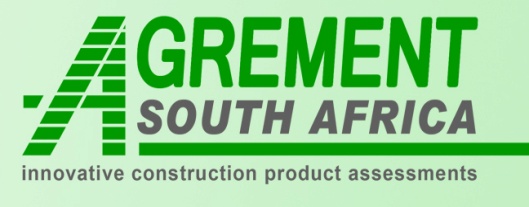 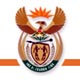 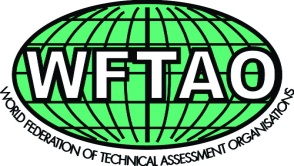 www.agrement.co.za
Slide 8
Vision & Mission
VISION: Agrément South Africa`s vision is to be a world-class Technical Assessment Agency.
MISSION: Agrément South Africa’s mission is to promote the use of innovative construction products and systems in the country through its certification scheme in order to contribute to the Government’s overall objectives of economic development, good governance and raising living standards and prosperity in South Africa.
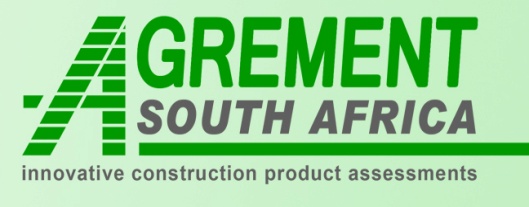 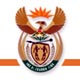 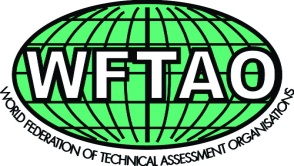 Friday, 08 April 2016
www.agrement.co.za
Slide 9
Values
The values are:
People – striving to attain full potential in support of science.
Reputation – enhancing relevance, integrity, quality and delivery.
Ingenuity – realising the full intellect of our people in creating solutions.
Diversity – embracing an environment that respects the individual and multi-cultural heritage.
Energy – working together to achieve impact through passion, drive and agility.
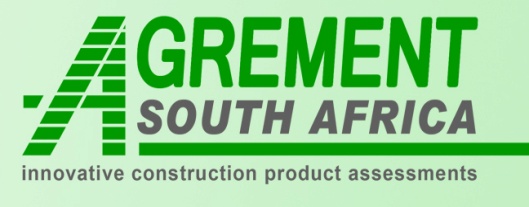 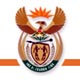 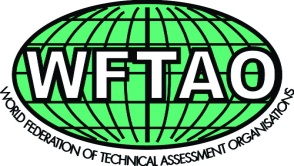 Friday, 08 April 2016
www.agrement.co.za
Slide 10
Regulations
Agrément South Africa’s corporate governance practices commit the organisation to sound management principles framed by integrity and efficiency.
Section 29.1 of the Treasury Regulations, 2005, promulgated in terms of the Public Finance Management Act (PFMA), 1999, requires the Agrément South Africa Board to prepare and submit a Annual Performance Plan for the forthcoming Medium Term Expenditure Framework (MTEF) for approval by the Executive Authority. 
The approved Annual Performance Plan must be submitted to the Treasurer annually not later than 30 September of each year.
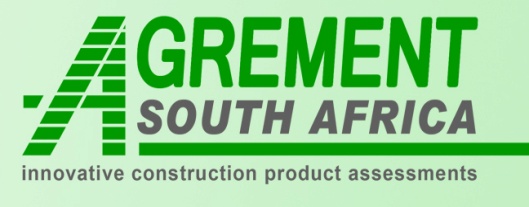 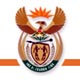 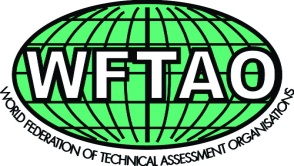 Friday, 08 April 2016
www.agrement.co.za
Slide 11
Situation analysis
As major drivers of the economy, the built environment and infrastructure play a fundamental role in supporting other sectors and industries to meet national strategic objectives.
The South African Government has set a target to reduce poverty. 
In order to achieve this, the Government’s growth path strategy calls for the reduction of unemployment, and has set growth targets for the economy of around 6%. 
However, the economic downturn of our major trading partners has seen South Africa going into a recession in recent times and markets are still very volatile.
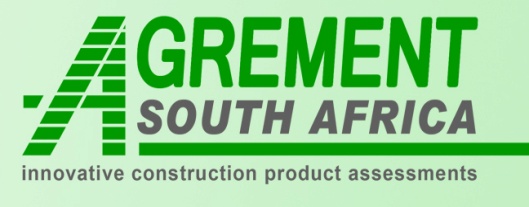 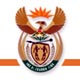 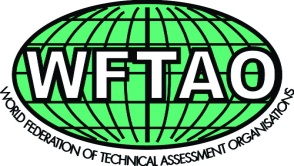 www.agrement.co.za
Slide 12
Performance environment
Strategic review of Agrément South Africa will continue to guide organisational endeavours during the period 2016/17 as it gives effect to its strategic mandate. 
The review confirmed the existing strategic goals, highlighting the need to:
focus on excellence in technical assessments;
focus on transformation to ensure continued representation of women and black people in all its operations;
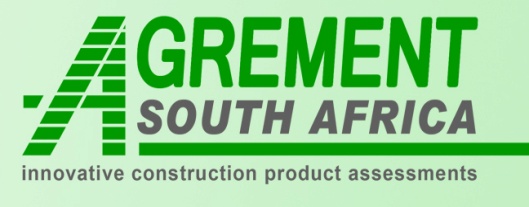 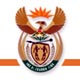 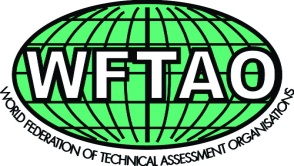 www.agrement.co.za
Slide 13
Performance environment
The review confirmed the existing strategic goals, highlighting the need to:
increase the impact of our work
develop significant numbers of highly skilled people;
strengthen internal operations, monitoring and evaluation, as well as control mechanisms to continuously improve performance in executing our mandate and strategic intentions; 
safeguard financial sustainability and our good corporate governance record.
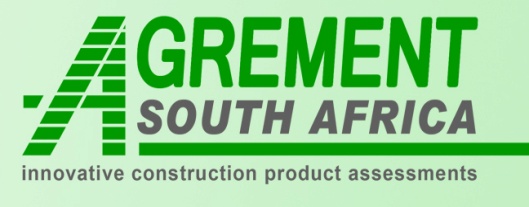 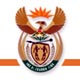 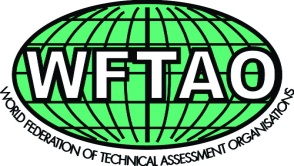 www.agrement.co.za
Slide 14
Organisational environment
A major drive within the organisation in the 2016/17 financial year will be the improvement of the organisation’s focus and the impact of its work. 
In this regard Agrément South Africa continues to adhere to strict internal operations and procedures aimed at improving its activities. 
This strategy will guide the organisation’s operational decisions.
Agrément South Africa will review its activities during the forthcoming year to improve efficiency. This will result in some degree of re-organisation.
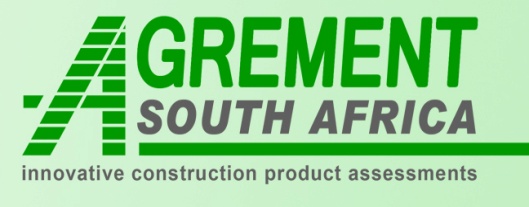 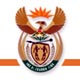 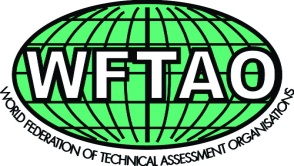 www.agrement.co.za
Slide 15
Organisational structure
The proposed organisational structure is derived from the Board’s mandate and is a delivery mechanism to give effect to the current ministerial delegation of authority. 
Agrement South Africa will fill in the shared services posts identified by the Transitional Task Team (TTT) which may include finance, administration, human resources, legal, audit and facilities staff members amongst other posts. 
In filling the posts the budgetary allocations will have to be made prior to the posts being filled, as the current financial amounts allocated in the budget does not cover or cater for the additional staff members required to run the organisation.
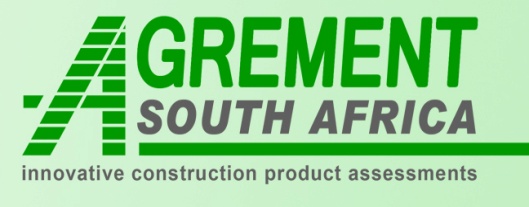 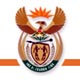 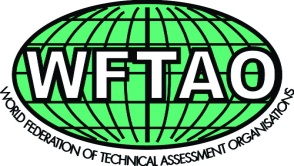 Organisational structure
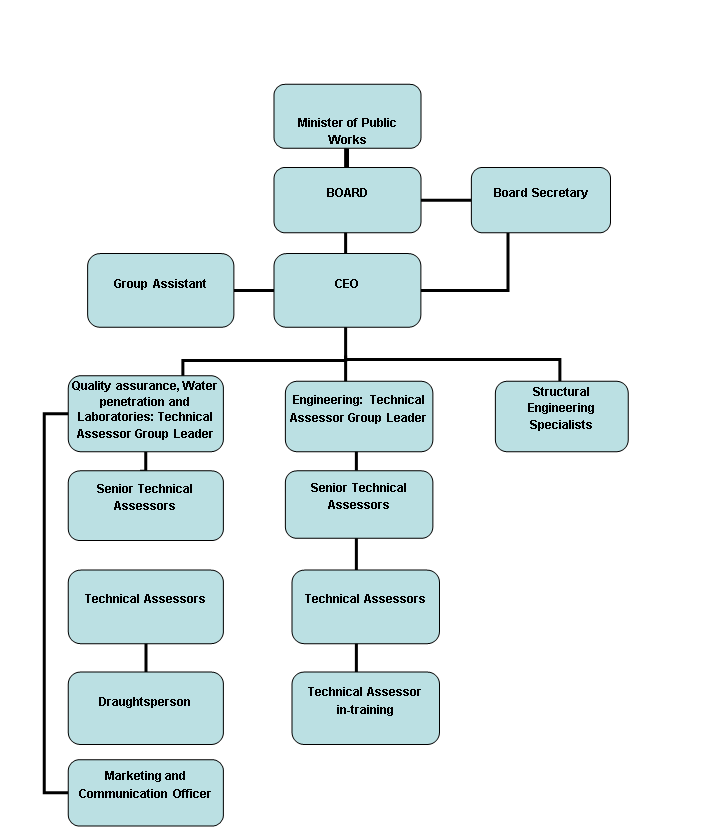 Board
Technical Committee
Technical Agency
 Agrément South Africa
Industry Technical Experts
Friday, 08 April 2016
www.agrement.co.za
Slide 17
Organisational structure
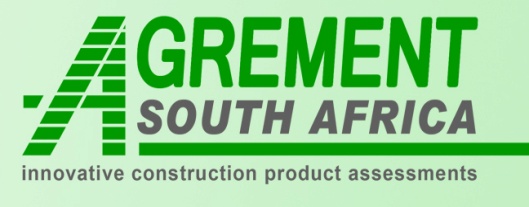 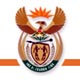 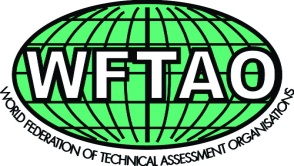 The Building Industry's  4 Levels of legislation + 1
Act 103 of 1977
Regulation 2008
SANS 10400 2010
LEVELS OF LEGISLATION
SOLUTIONS TO SATISFY THE REGULATIONS
Act 103 0f 1977
1
Building Industry is to be REGULATED
PERFORMANCE BASED REGULATIONS
Mandatory
2
Level 1
GOAL
NRCS: REGULATION KEEPER
FUNCTIONAL REQUIREMENTS
Level 2
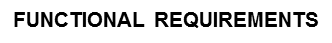 Level 3
PERFORMANCE REQUIREMENTS
3
South African National Standards:  SANS 10400
Process Level
EVALUATION
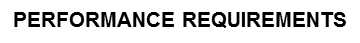 Voluntary
4
Agrément certificate
“Deemed to Satisfy”
the regulations
Rational 
Assessment
Rational 
Design
Other SANS documents: SANS 204, SANS 10252
Competent Person
3
1
5
Local Authority: Enforcer of REGULATIONS
2
Courtesy of NRCS    18
Typical Product Development Cycle
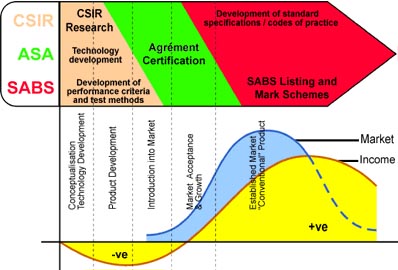 No Duplication of roles.  Only Collaborative Synergies
Friday, 08 April 2016
Contribution to achieving National outcomes
Contribution to achieving National outcomes
Contribution to achieving National outcomes
Contribution to achieving National outcomes
STAKEHOLDERS
STAKEHOLDERS
STAKEHOLDERS
STAKEHOLDERS
Strategic Intent or Goals
The Board has identified five overarching long-term goals for the next five years. These are to:
provide active support to the Minister’s strategic programmes and initiatives, aimed generally at turning around the National Department of Public Works and specifically at increasing South African innovation and emerging creativity development;
consolidate Agrément South Africa into a viable and cutting edge organisation with sound corporate governance, risk management profile and world-class processes and systems with a strong technological intellectual base;
Friday, 08 April 2016
Strategic Intent or Goals
drive the growth and progress of Agrément South Africa as a                    leading state-owned, internationally acknowledged centre for the assessment and certification of non-standardised construction products;
build a centre that enhances SA’s position, leadership and strong global presence through innovation, research and development;
promote a human capital strategy that enables Agrément South Africa to address its current and future human resource challenges, including the shortage of critical skills in the construction industry.
Friday, 08 April 2016
STRATEGIC OBJECTIVES
STRATEGIC OBJECTIVES
STRATEGIC OBJECTIVES
STRATEGIC OBJECTIVES
QUALITY MANAGEMENT TARGETS
QUALITY MANAGEMENT TARGETS
TECHNICAL ASSESSMENTS TARGETS
Governance
The Minister of Public Works approved the Agrément South Africa’s 2016/17 Annual performance plan.
The Annual Performance Plan 2016/17 was delivered to the Parliamentary stores by 9 March 2016 for tabling.
By undertaking technical assessments of innovative systems for and on behalf of the Government, Agrément South Africa has made a great contribution in the safe introduction of innovative technologies in the country with commensurate benefits.
Innovative systems have potential to teach people the ways and gives them the means to take control over their own future accommodation by allowing them to build their own houses.
Governance Matters: Values
Agrément South Africa has excellent support systems, business enterprise processes & very strong linkages with global best practice organizations, processes and individuals.
Agrément South Africa is very well governed with strong internal control processes and systems. 
The Board addresses issues of corporate governance to ensure compliance with treasury & national requirements.
 This ensures proper fiduciary management within the Agrément South Africa.
Agrément is making a contribution to build a better South Africa!
ANNUAL FINANCIAL PERFORMANCE TARGETS
Financial Comments
Agrément South Africa has operated for 46 years under ministerial delegation of authority from the Minister of Public Works.
The annual grant funding is channeled from the Department of Public Works (DPW).
The funds are ring fenced & only used for Agrément South Africa.
The transactions are subject to the policies, procedures and governance processes as per treasury regulations.
Finances are audited as required by treasury regulations.
The CSIR has received an unqualified audit report for the last few years and has been hailed as an example of good financial management.
GOAL
EFFORT
SUPPORT
Friday, 08 April 2016
www.agrement.co.za
Slide 41
Thank you… for Achieving excellent resultsTEAM: Together Everyone Achieves More
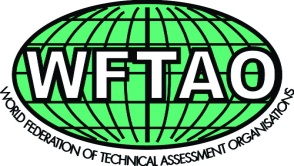 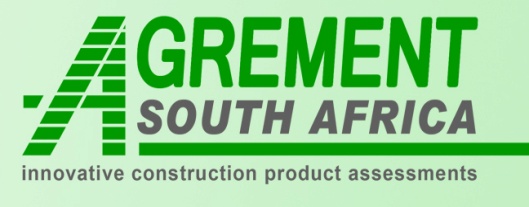 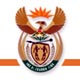